UNIT3:what we eat
Grade:5th  Miss Pamela Knuckey
OBJ 
LEER Y COMPRENDER TEXTOS ASOCIADOS A LA COMIDA
Food vocabulary
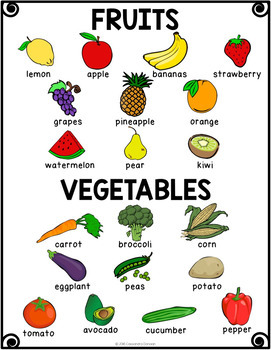 FRUITS & VEGETABLES
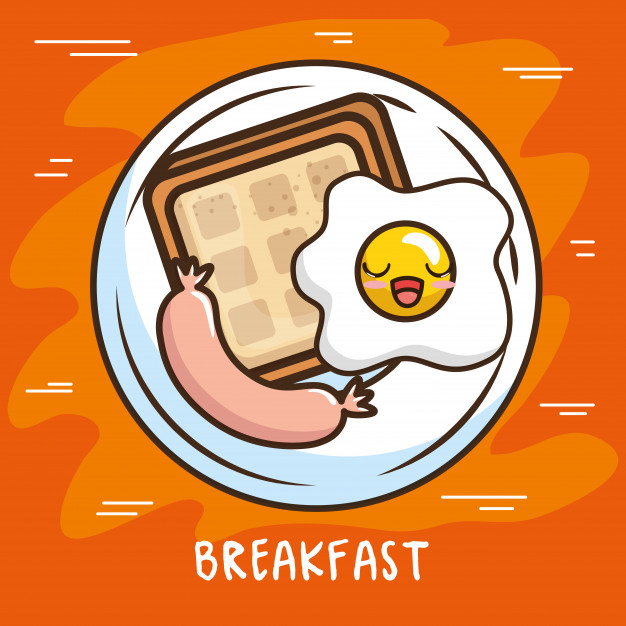 Three meals
Breakfast –DESAYUNO
EGGS
FRUITS
WATER
COFFEE
MILK
JUICE
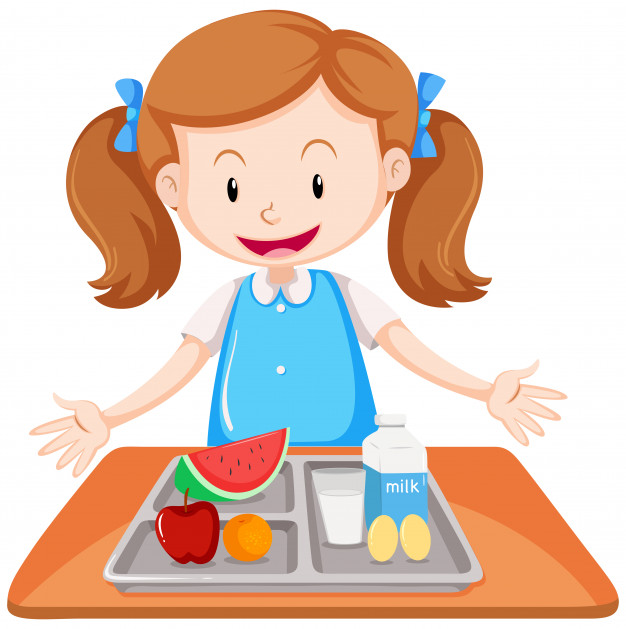 lunch
ALMUERZO
MEAT
VEGETABLES
RICE
FRUITS
WATER
JUICE
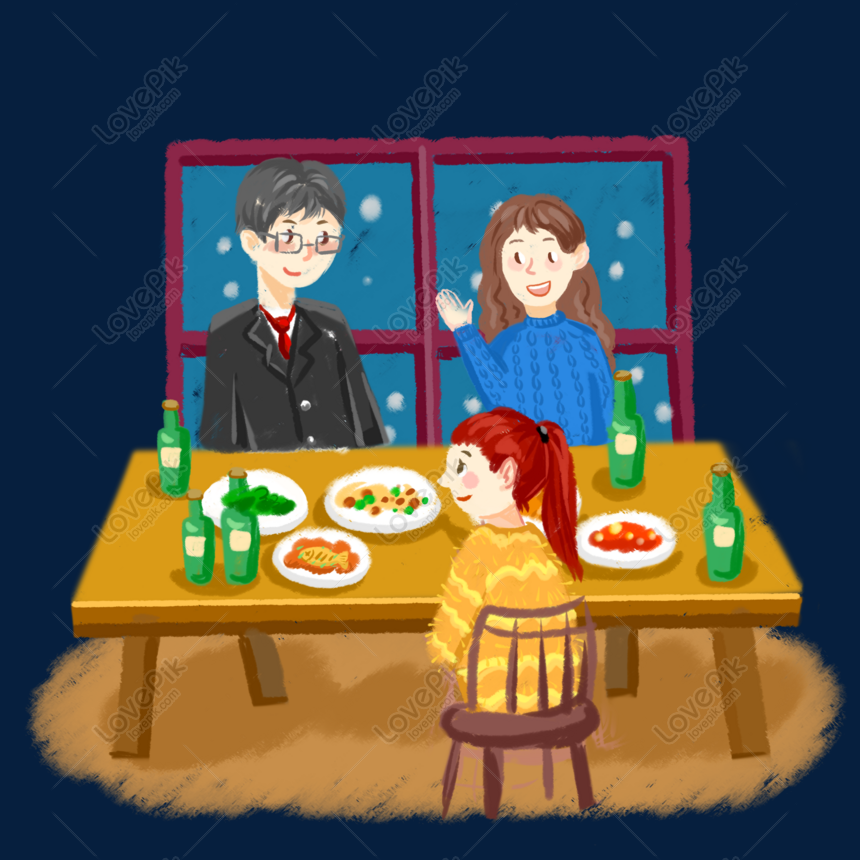 Dinner
CENA (ONCE)
PIZZA
BRAD
EGGS
MILK
WATER
JUICE
FRUITS
VEGETABLES